<Today’s Goal>


理由をたずねたり答えたりしよう。
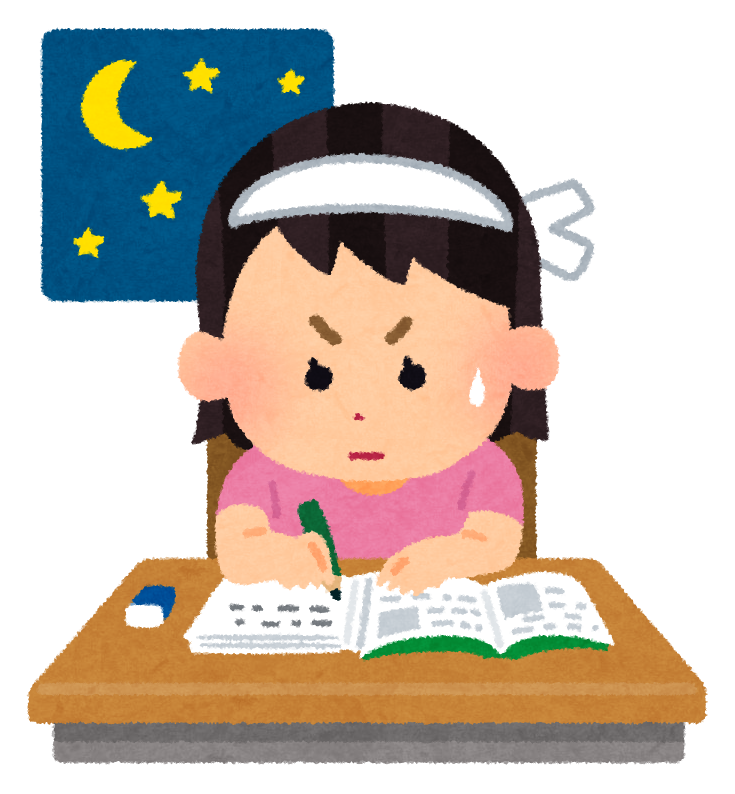 Her name is
Chihiro.
Why does 
she study 
English 
very hard?
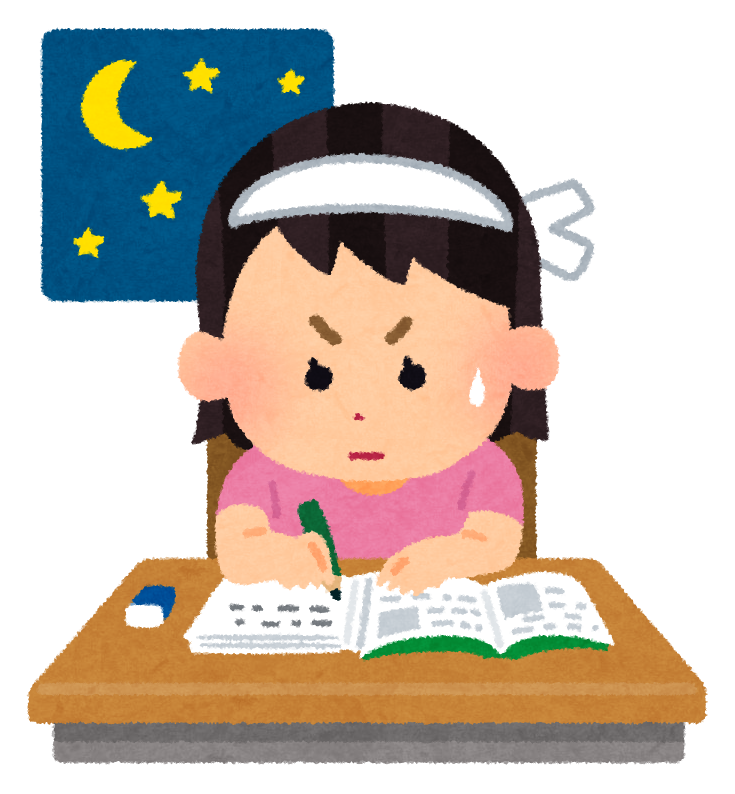 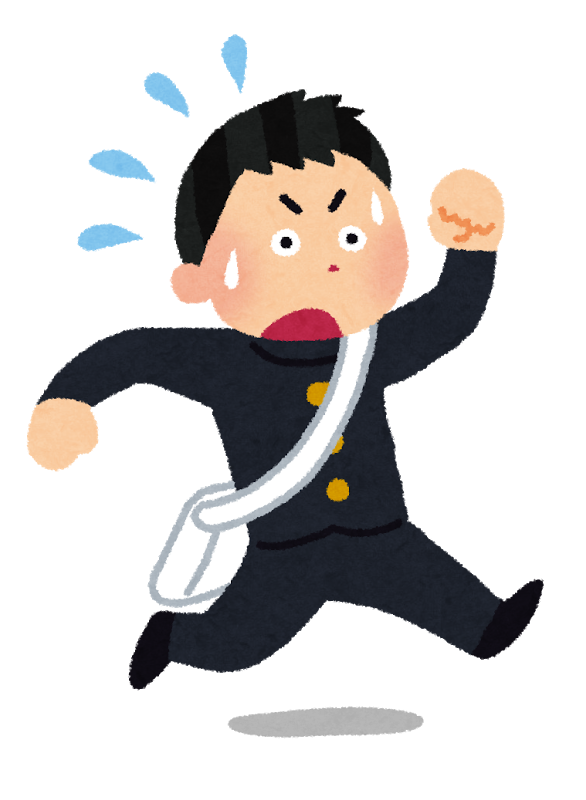 His name is
Yusuke.
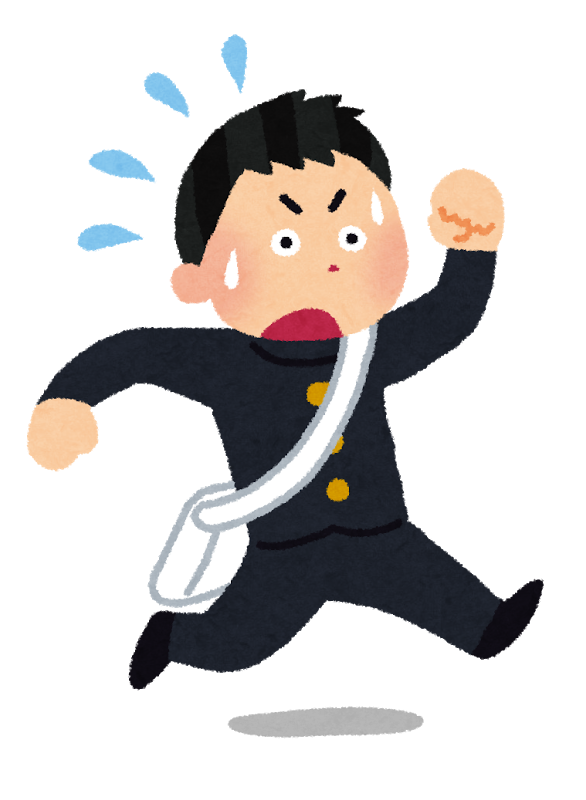 Why does 
he hurry?
<Today’s Point>

Why does he hurry?
「なぜ」
<Today’s Point>

Why does he hurry?
「なぜ」

He is late for school.
<Today’s Point>

Why does he hurry?
「なぜ」
Because he is late 
            　 for school.
「～だから」